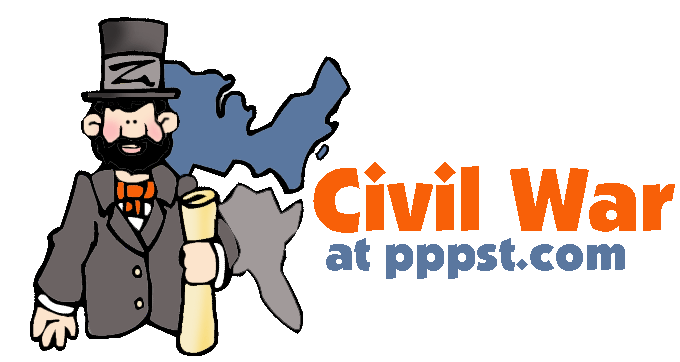 What is a “civil” war?
A war between states or regions in the same country




In the United States’ Civil War, the opposing forces were the North and the South
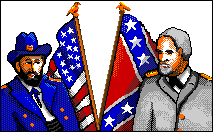 The Civil War and Slavery
Lasted between 1861-1865
Slavery was one of the largest causes of this war.  Abolitionists fought against slavery.
Slavery– a system under                                    which people are treated                                        as property to be bought                                         and sold, and are forced                                                      to work
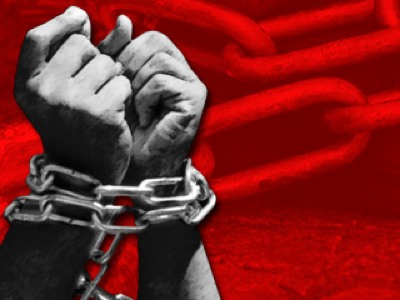 The North vs. the South
Slavery was illegal in the Northern states of the country
The North was commonly referred to as “The Union” or the Yankees
The North was more                                      populated than the South,                                           had large cities, and many                              factories
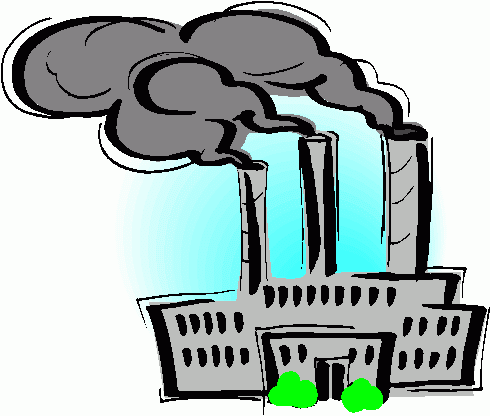 The North vs. the South
Slavery was still in practice in the South
Agriculture (farming) was big business in the South, and many argued that slave labor was a necessity for their industry
The South wanted to                                        remove itself from                                                   the United States                                                       and form a country                                                        of its own, known as                                                  The Confederate States or the Rebels
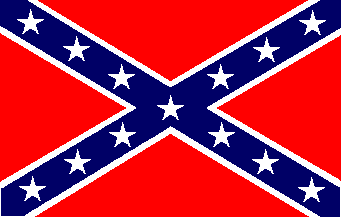 Seceding from the Union
Slowly, many Southern states did just that, and declared themselves no longer part of the United States of America
This was called “seceding” from the Union
South Carolina was                                                  the first state to leave                                    from the Union
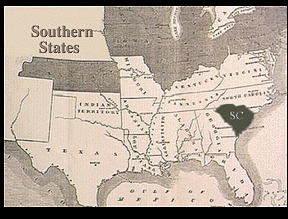 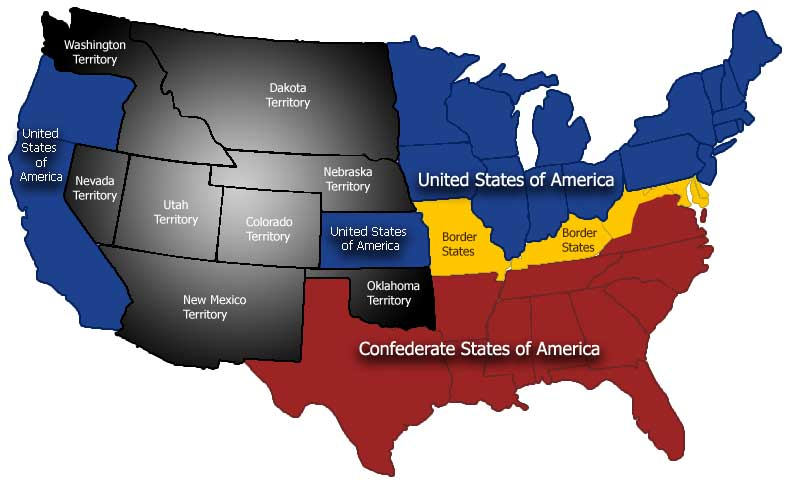 Soldiers
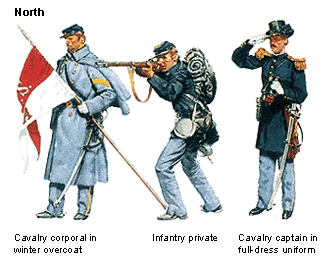 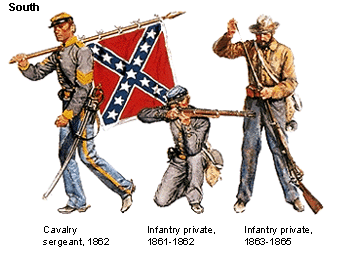 North– Blue uniforms
South– Gray uniforms
U.S. President
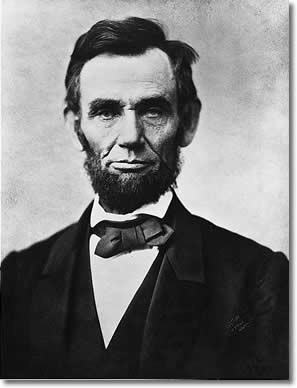 Abraham Lincoln was the 16th president of the United States and the president in office during the Civil War
The Leader of the Confederacy
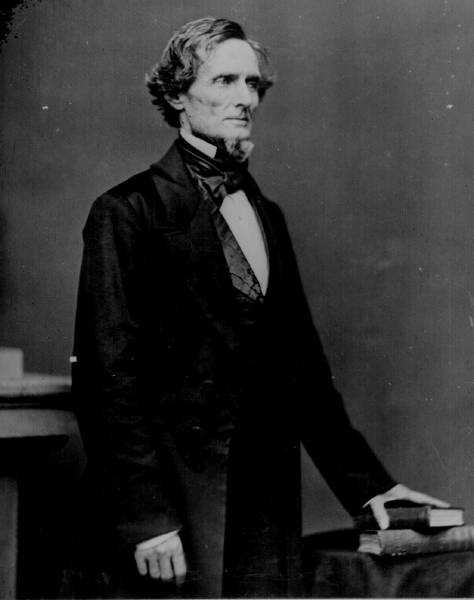 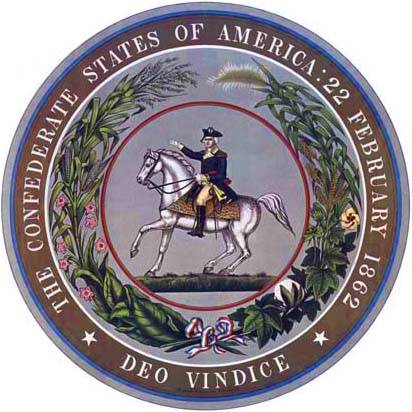 Motto: “With God as our Vindicator”
President Jefferson Davis
Ford’s Theater (April 14, 1865)
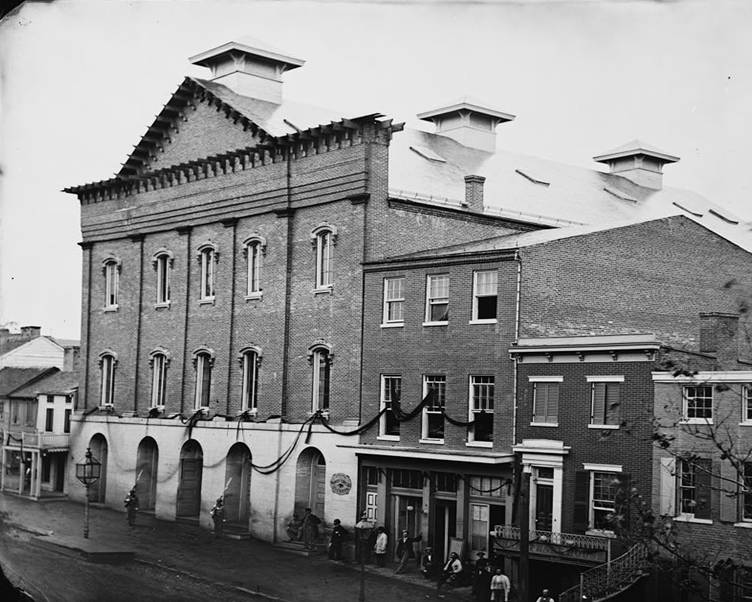 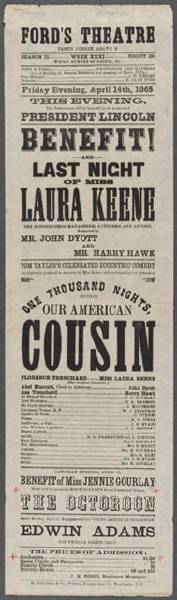 The Assassin
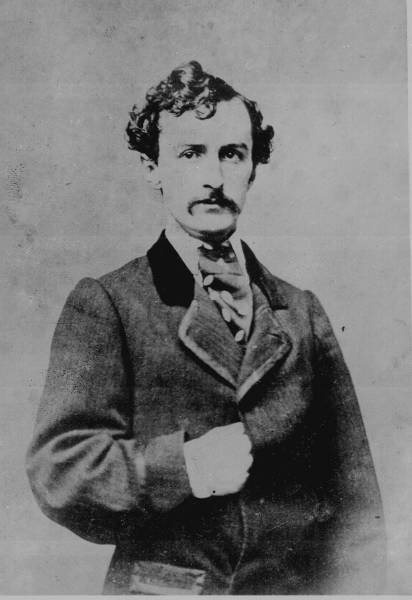 John Wilkes Booth was a famous actor at Ford’s Theater in Washington, D.C.
Though he lived in the North, he supported the South and their fight to protect slavery
John Wilkes Booth
Met with several other people and planned to kidnap the president, to exchange him for Southern prisoners
Booth was unsuccessful, and changed his plan to assassinate Lincoln instead on April 14, 1865 while viewing a play at Ford’s Theater
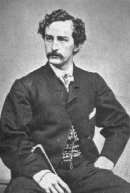 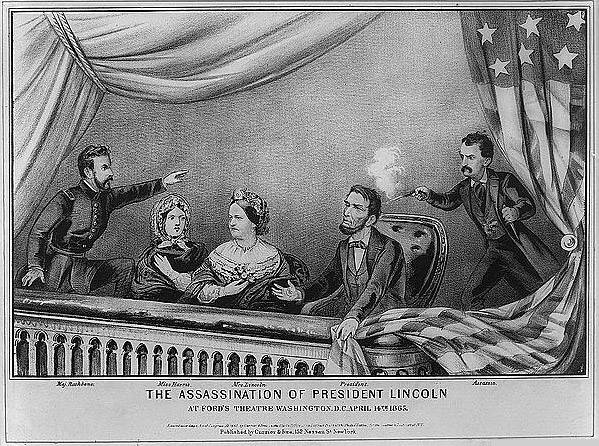